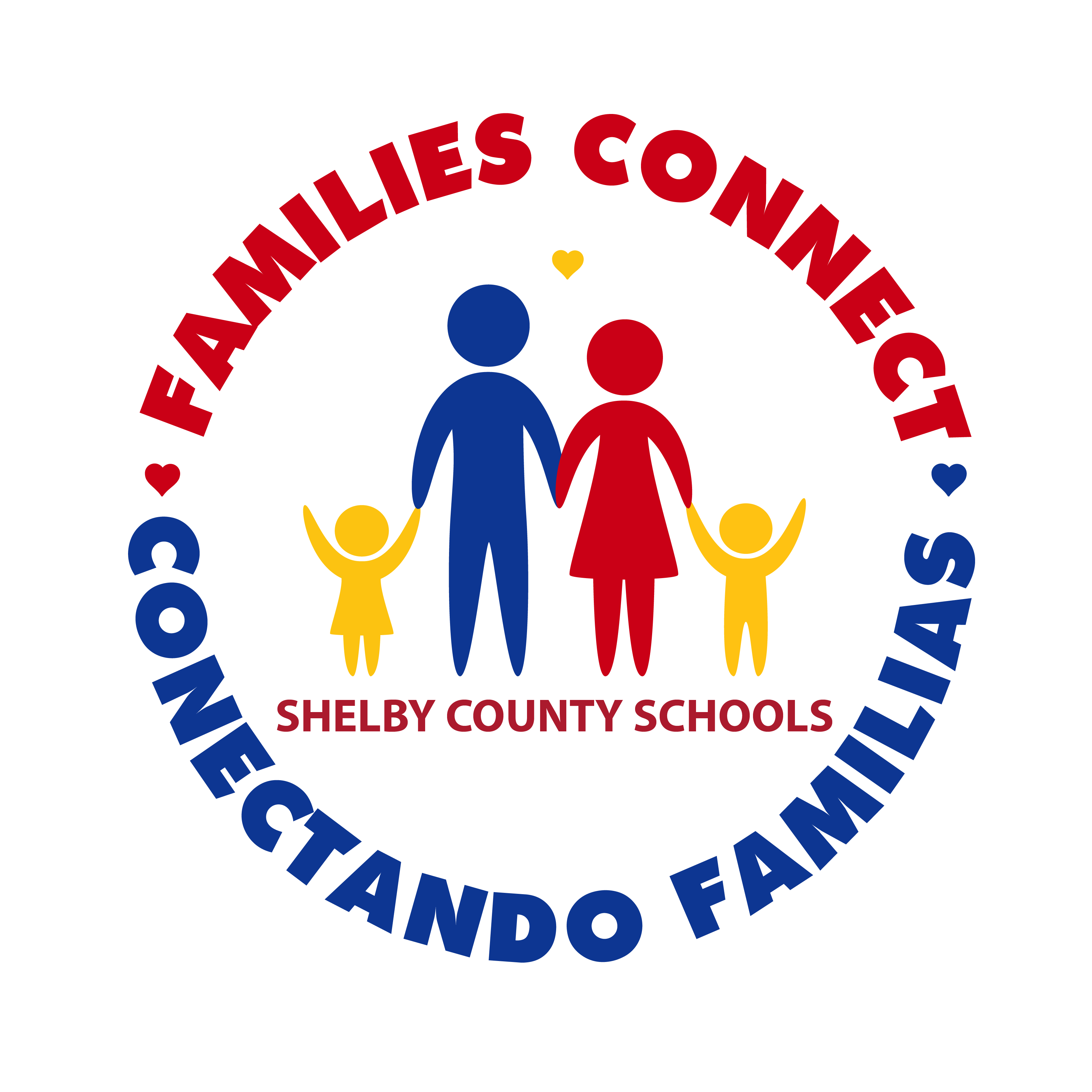 Sesión 3: Diálogo abierto con el/la Director(a) y el/la consejero(a)
Bienvenida
Propósito: Oír del (la) director(a) de la escuela al sobre cómo está la escuela a nivel académico y al respecto de qué se está haciendo para asegurarse de que sus hijos están llegando a los objetivos marcados en todas las materias.
Objetivos 
Mantener un diálogo abierto con la principal / la consejera de la escuela. 
Contestar preguntas sobre asuntos y preocupaciones sobre la escuela directamente con la principal.
Presentación
Nombre e información sobre el/la director(a) de la escuela.
Equipo de Administración
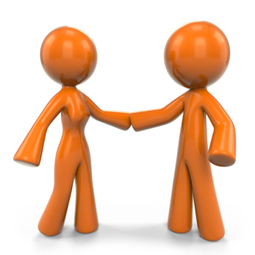 Diálogo con el/la Director(a)
Preguntas de los padres para el/la Director(a).
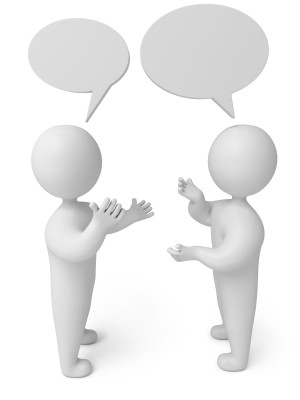 Debate en grupo
¿Le pareció bien el esfuerzo del director(a) para ayudarle a entender lo que usted preguntó?
¿Le fueron de ayuda las respuestas?
¿Qué es lo más importante que usted aprendió sobre la escuela de la visita de la directora?
¿Qué más querría saber?
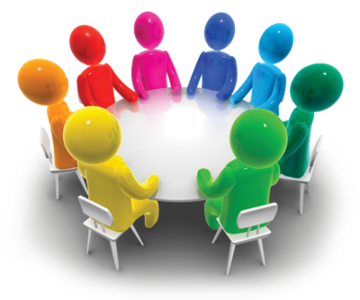 Tarea
Comparta lo que aprendió hoy con otras familias.
Transmita a otras familias el compromiso de aplicar lo que ha aprendido en esta lección y anímeles a ayudar.
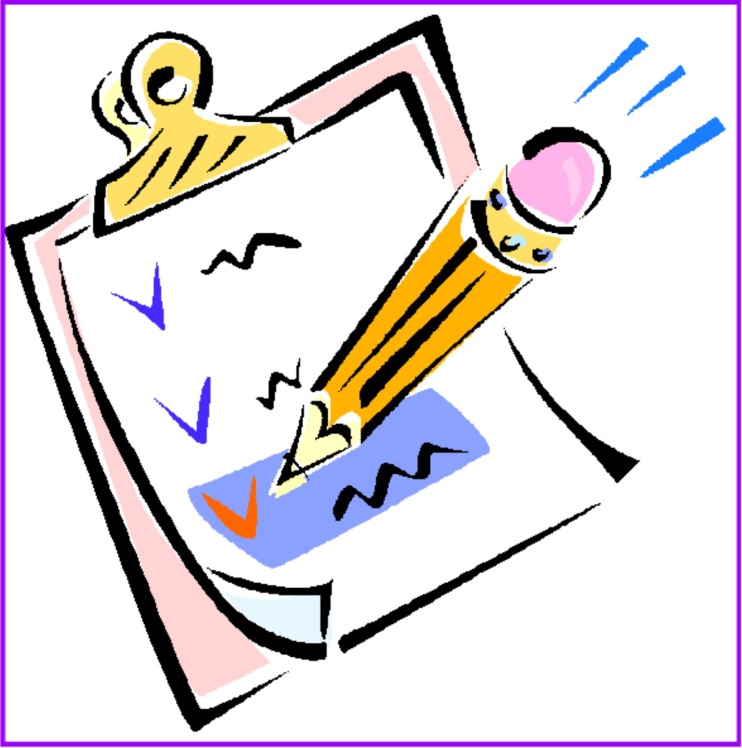 Cierre
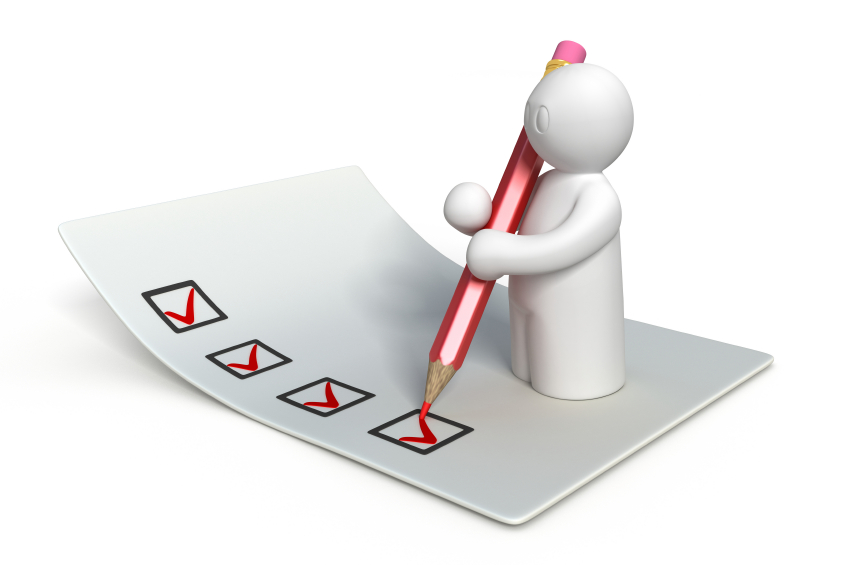 ¿Preguntas?
La siguiente reunión será el….
¡Gracias!